Cannot be imitated
Legal copyrights and patents, unique locations, unique physical assets.
Difficult to imitate
Brand image and reputation, customer loyalty, company culture and employee motivation, networks and alliances.
Can be imitated at a cost
Skilled workforce, customer service, product development capabilities, physical resources.
Easy to imitate
Unskilled workforce, undifferentiated products and services.
Explore a wide variety of strategy templates in Aha! FREE for 30-days.
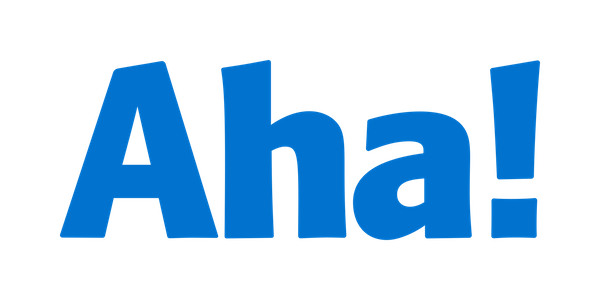